Рахматулин Роман Наильевич

управляющий
Отделением Волгоград
Южного гу банка России

Меры, предпринимаемые Банком России, направленные на противодействие мошенничеству в кредитно-финансовой сфере
2023
Сведения об операциях без согласия клиентов
2
Источник информации -  Официальный сайт Банка России: www.cbr.ru
Краткий обзор изменений в закон 27 июня 2011 года N 161-ФЗ "О национальной платежной системе"
3
Нововведения Статьи 8 «Распоряжение клиента, порядок его приема к исполнению и исполнения» федерального закона №161-ФЗ "О национальной платежной системе"
Обязанность оператора по переводу денежных средств проверить наличие признаков осуществления перевода денежных средств без добровольного согласия клиента /с согласия клиента, полученного под влиянием обмана:
до момента списания денежных средств клиента (платежные карты, электронные денежные средства, СБП) 
при приеме к исполнению распоряжения клиента (при осуществлении перевода денежных средств в иных случаях)
1
2
Признаки осуществления перевода денежных средств без добровольного согласия клиента устанавливаются Банком России и размещаются на его официальном сайте в информационно-телекоммуникационной сети "Интернет"
3
Обязанность оператора по переводу денежных средств возместить клиенту - физическому лицу сумму перевода денежных средств или операции с использованием платежных карт, перевода электронных денежных средств или перевода денежных средств с использованием СБП без добровольного согласия клиента в течение 30 дней, следующих за днем получения соответствующего заявления клиента - физического лица
Краткий обзор изменений в закон 27 июня 2011 года N 161-ФЗ "О национальной платежной системе"
4
Нововведения Статьи 9 «Порядок использования электронных средств платежа» федерального закона №161-ФЗ "О национальной платежной системе"
1
Право оператора по переводу денежных средств при получении информации от Банка России о случаях и попытках осуществления переводов денежных средств без добровольного согласия клиента, относящейся к клиенту или его электронному средству платежа, приостановить использование клиентом электронного средства платежа
2
Обязанность оператора по переводу денежных средств при получении информации от Банка России (в том числе сведения федерального органа исполнительной власти в сфере внутренних дел о совершенных противоправных действиях, полученные в рамках межведомственного обмена) о случаях и попытках осуществления переводов денежных средств без добровольного согласия клиента, относящейся к клиенту или его электронному средству платежа, приостановить использование клиентом электронного средства платежа
Просветительские материалы и мероприятия
5
Значимые просветительские мероприятия Отделения Волгоград, с включением тематических блоков по противодействию финансовому мошенничеству в 2023г.
Прямой охват просветительской деятельностью граждан региона в 2023г. – 151 395 граждан
Просветительские материалы и мероприятия
6
Распространение просветительских материалов по противодействию финансовому мошенничеству
Проекты Южного ГУ Банка России по киберграмотности
7
Информационная кампания #Неговори в ЮФО и СКФО
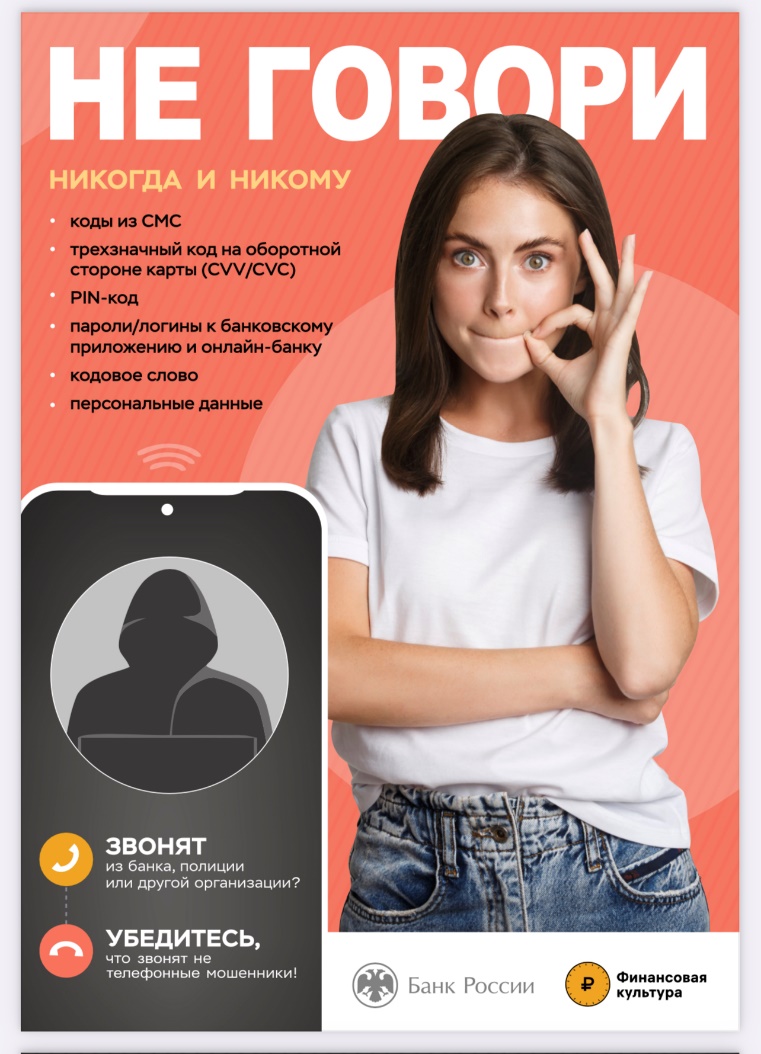 Мероприятия
распространение контента Банка России 
     (печатные материалы, видеоматериалы)
 
проведение тематических встреч с населением

размещение голосового оповещения о способах противодействия IT-преступлениям 

размещение макетов печатных материалов, видеороликов на Интернет-сайтах партнеров

проведение онлайн-активностей в социальных сетях
период проведения:

сентябрь - ноябрь
Проекты Южного ГУ Банка России по киберграмотности
8
Информационная кампания #Неговори в ЮФО и СКФО
Тематические встречи
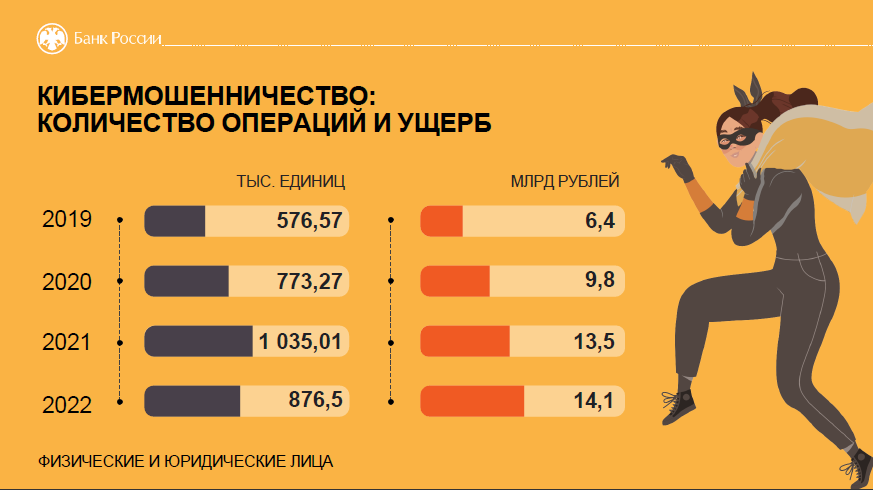 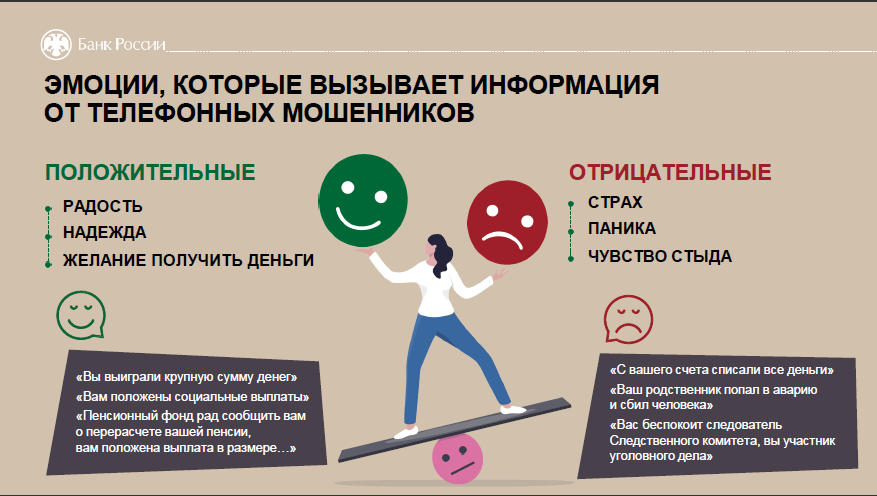 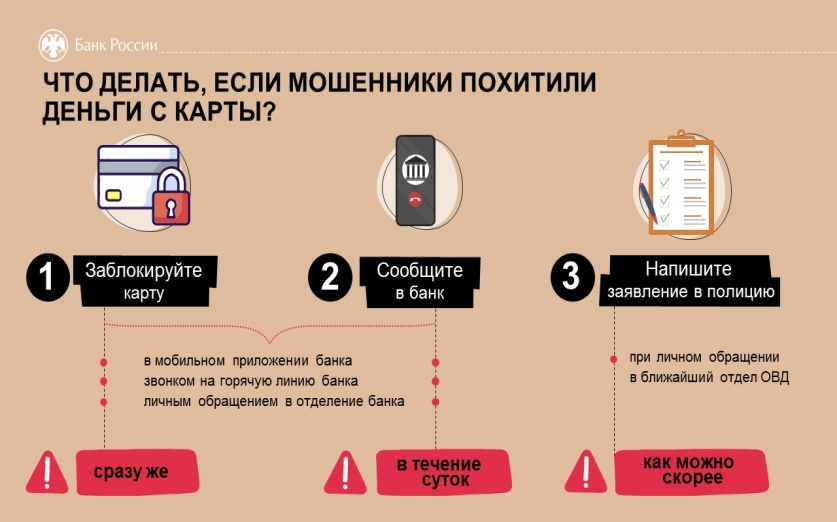 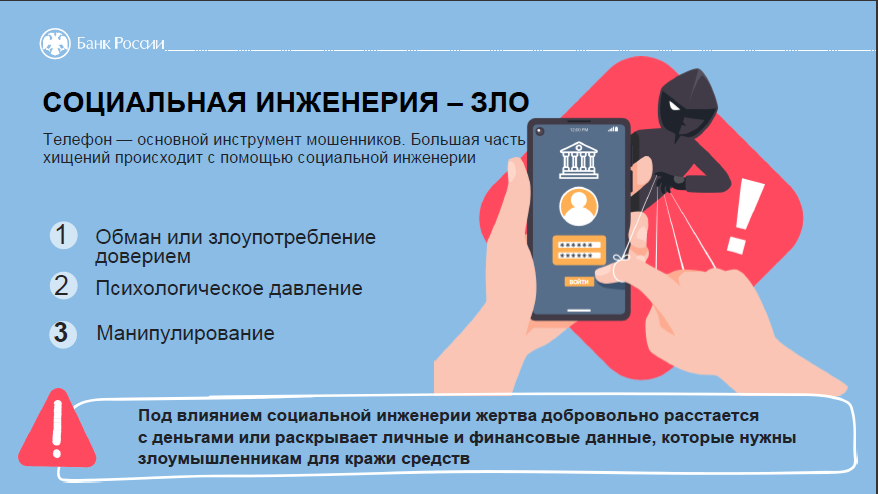 БЛАГОДАРЮ за внимание!